MARIO  BENEDETTI
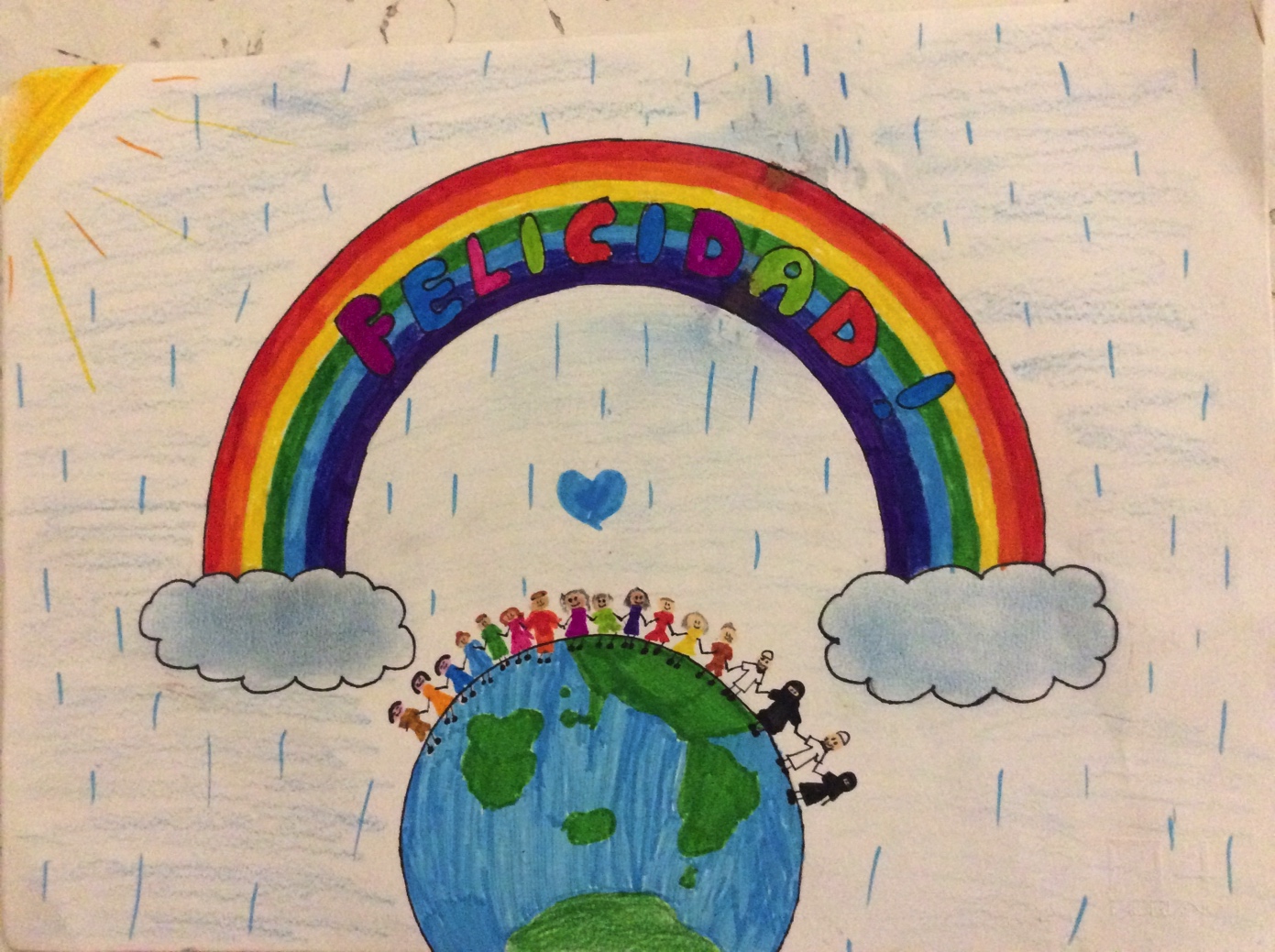 “A veces por supuesto usted sonríe y no importa lo linda o lo fea, lo vieja o lo joven, lo mucho o lo poco que usted realmente sea”
Postal creada por: nombre de los alumnos                              eTwinning  “Un calendario lleno de vidas”
14 de septiembre de 2016
Homenaje a Benedetti


“Me gustan estos versos porque da a entender que no importa como seas físicamente, si sonríes no importa nada más porque no hay nada mejor que ver a una persona sonreír.”

“Nos gusta esta cita ya que el autor ha dado más importancia a la felicidad de su amada que a su aspecto  físico”
Colegio Paidos
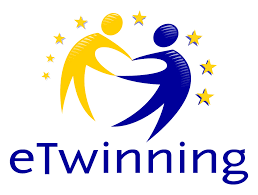 Dénia
España